Auslandsgeschäfte:Verkaufen und Einkaufen im AuslandAbrechnung von FremdwährungenVerbuchung vonAuslandsgeschäften (inkl. UST)
3 HLW

W. Holzheu
Verbuchen von Auslandsgeschäfte inkl. Umsatzsteuer
Auslandsgeschäfte = grenzüberschreitende wirtschaftliche Tätigkeit

Verkauf von Produkten und Dienstleistungen ins Ausland (Ausfuhr) 
(EU: innergemeinschaftliche Lieferung, ins Drittland: Export)

Einkauf von Produkten und Dienstleistungen aus dem Ausland (Einfuhr)
(EU: innergemeinschaftlicher Erwerb, aus Drittland Import)

UST zählt national u. international zu den wichtigsten Einnahmen der Staaten 
(> 20 Mrd. € in Österreich, auch in den anderen Staaten Europas gehört die UST zu den wichtigsten Einnahmequellen). Wer soll die UST bei grenzüberschreitenden Geschäften bekommen?
Prinzip der UST (B2B): Bestimmungslandprinzip, dh. jenes Land soll das Besteuerungsrecht haben, wo das Produkt verwendet wird, bzw. Empfänger der Leistung ist
4 Arten von Auslandsgeschäften 
(jew. in Euro: € oder  Fremdwährung: FW)
Binnenmarkt-
geschäfte
(EU)
Einfuhr aus EU Land
2) IG Erwerbe (Einkauf)
Lieferung in ein EU-Land
IG Lieferungen (Verkauf)
€
Deutschland
Frankreich
Belgien
Niederlande
Luxemburg
Spanien
Portugal
Griechenland
Irland
Italien
Finnland
Zypern
Malta
Slowakei
Slowenien
Estland
Lettland
Andere Währungen:
Großbritannien
Dänemark
Schweden
Polen
Tschechien
Ungarn
Litauen
Bulgarien
Rumänien
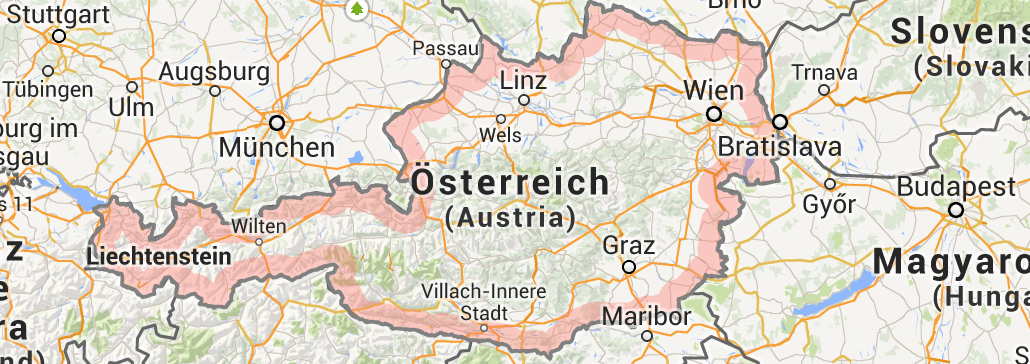 Exporte / 
Importe
(Drittland)
Drittland (meist FW)
4) Importe
Drittland (meist FW)
3) Exporte
Andere Währungen
Norwegen
Japan
Russland
Schweiz
USA,...
€
Montenegro,
Kosovo,
Andorra,,...
1 IG Lieferung (€ oder FW)
1) IG Lieferung (€)
In Öst. Steuerfrei – aber UID muss erfasst werden
3 IG Lieferung (nicht €): 1+ Umrechnung
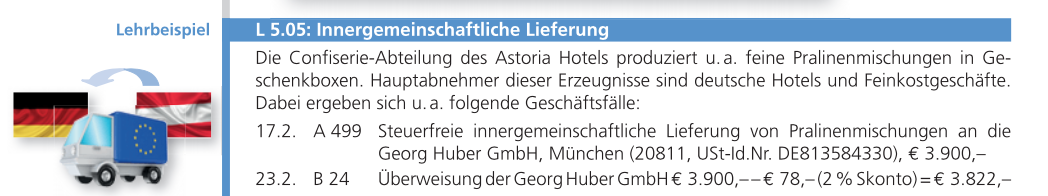 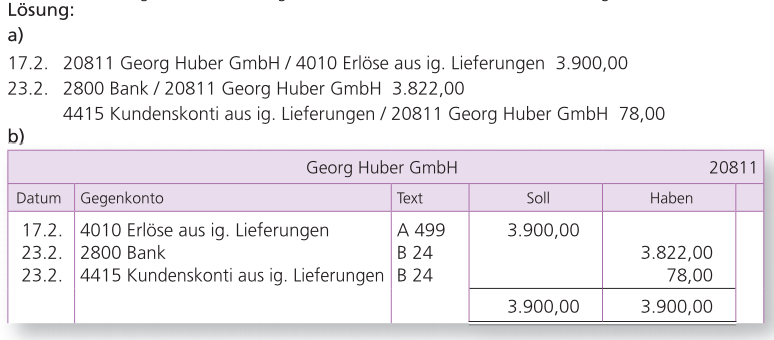 2 IG Erwerb (€ oder FW)
2) IG Erwerb (€)
In Öst. steuerpflichtig
4 IG Erwerb (nicht €): 2+ Umrechnung
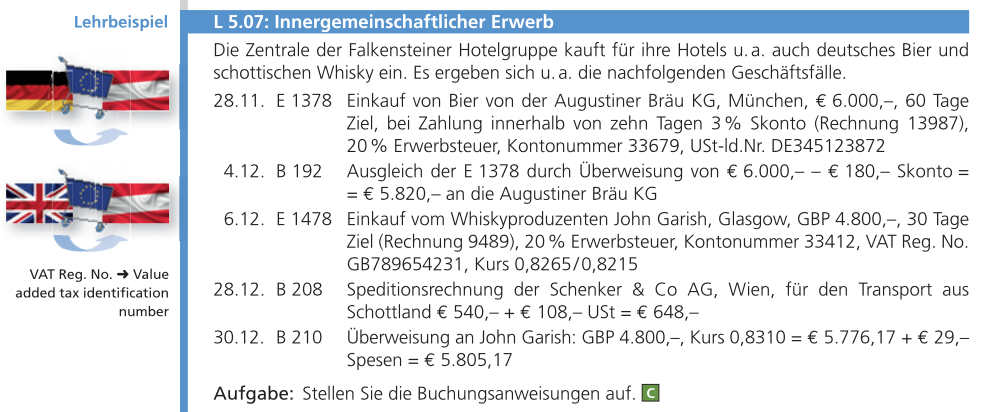 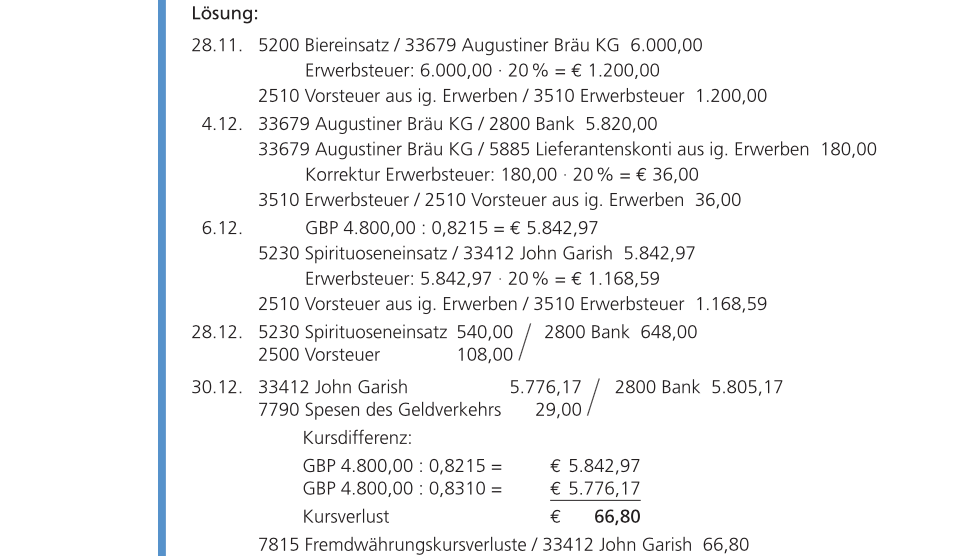 3) Exporte(€ oder FW)
3) Exporte (€)
In Öst. steuerfrei
Exporte in FW: 1+ Umrechnung
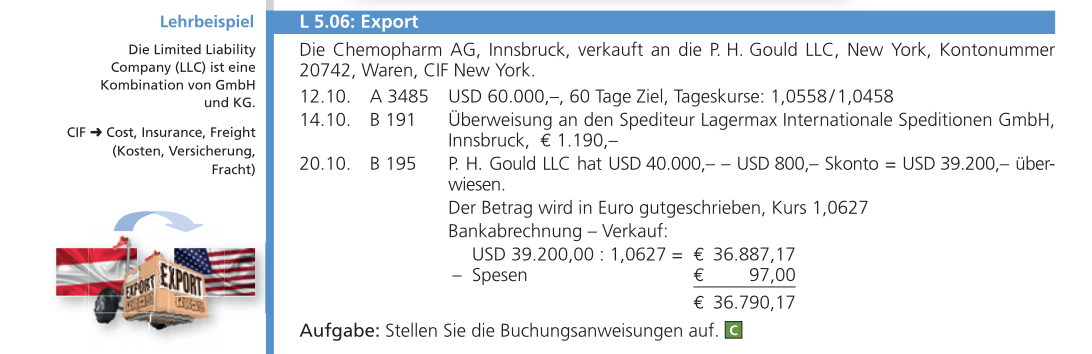 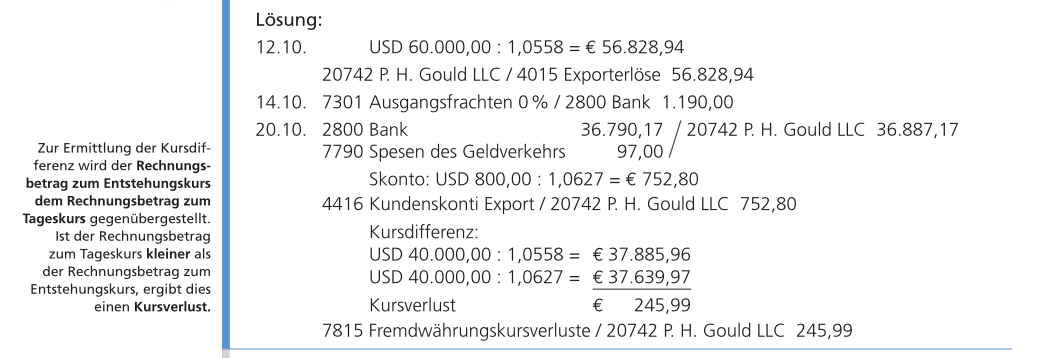 4) Importe(€ oder FW)
4) Importe (€)
In Öst. steuerpflichtig
Importe in FW: 2+ Umrechnung
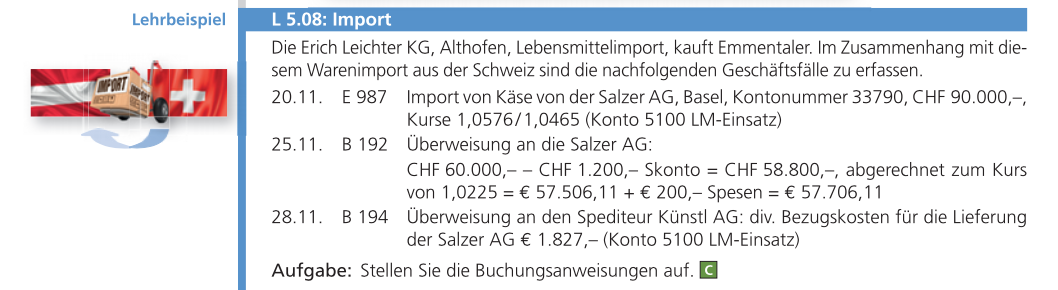 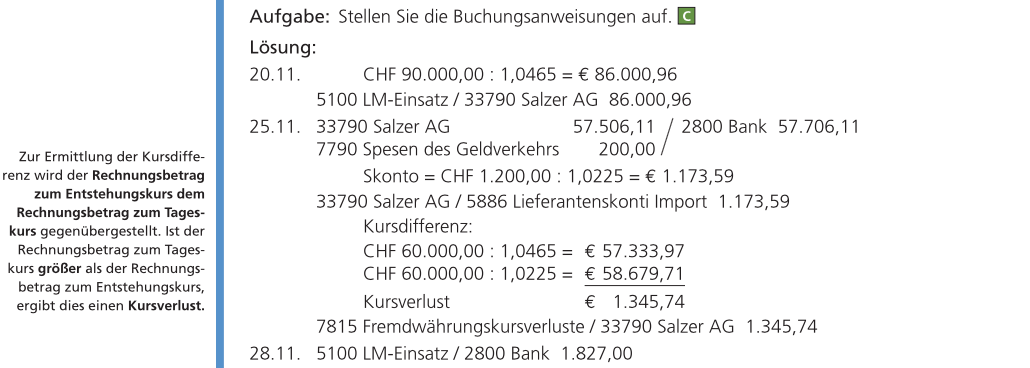 Zusammenfassung: Buchungen bei Auslandsgeschäften / UST